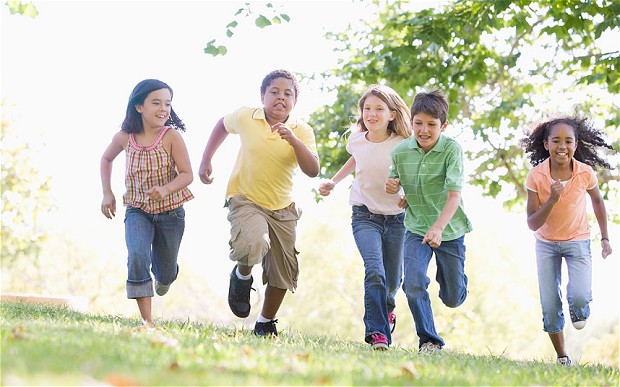 The Value of Physical Education
Karlie Schauer
Physical Education vs. Physical Activity
Physical Activity is simply a behavior; such as walking.
Physical Education is a school curriculum that give the children skills to remain physically active for the rest of their lives.
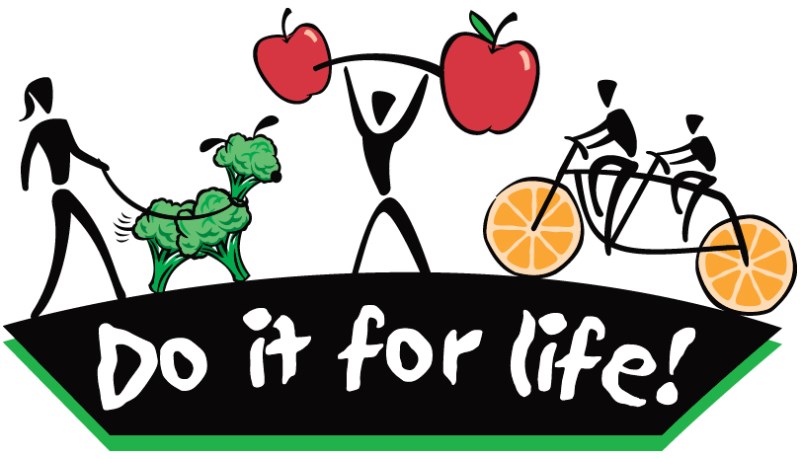 http://www.sparkpe.org/blog/healthy-body-healthy-mind-the-benefits-of-physical-activity-in-school/
http://www.sparkpe.org/blog/healthy-body-healthy-mind-the-benefits-of-physical-activity-in-school/
Academics
Many studies have been done to research the correlation between physical education and the many aspects of academics. 
Most studies have come back with astoundingly positive correlations.
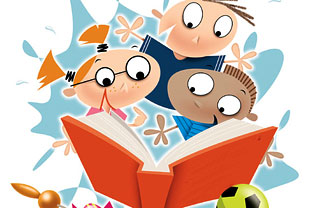 Academics (continued)
Physical education has been shown to benefit many different areas of education, including:
Higher academic scores
More movement/exercise helps to create better blood flow to the brain 
Encourage critical thinking
Increase motivation
Fewer disciplinary incidents
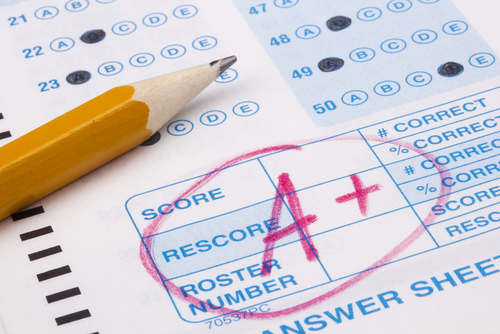 http://www.exercise4learning.com/
http://www.sparkpe.org/blog/healthy-body-healthy-mind-the-benefits-of-physical-activity-in-school/
Health
Many studies have also shown a correlation between physical education and health.
Now, this seems like an obvious positive correlation, but health incorporates more than just being in shape or not getting colds.
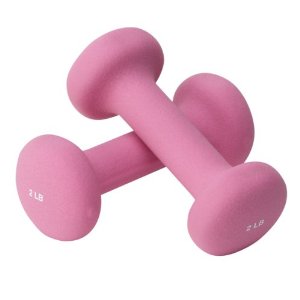 Health (continued)
The health benefits that students get from physical education are vast 
Decrease obesity rate
Decrease stress
Increase self esteem 
Decrease chronic diseases
Promote overall health and well being
Promote future activity*
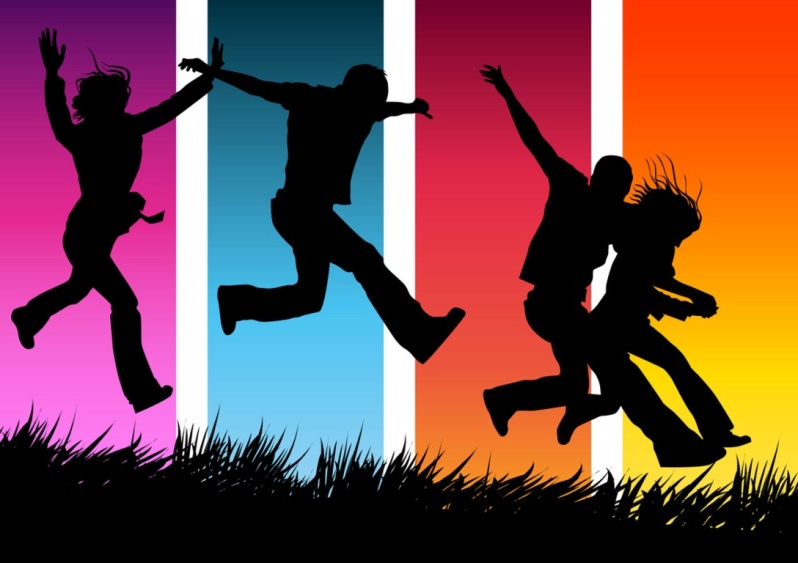 http://www.dsr.wa.gov.au/support-and-advice/research-and-policies/organised-recreational-activity-and-mental-health
We even have National Standards!
Standard 1 - The physically literate individual demonstrates competency in a variety of motor skills and movement patterns.
Knows how to move
Standard 2 - The physically literate individual applies knowledge of concepts, principles, strategies and tactics related to movement and performance.
Applies that knowledge
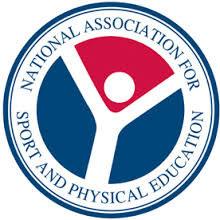 National Standards (continued)
Standard 3 - The physically literate individual demonstrates the knowledge and skills to achieve and maintain a health-enhancing level of physical activity and fitness.
Knowledge to maintain healthy lifestyle
Standard 4 - The physically literate individual exhibits responsible personal and social behavior that respects self and others.
Social Responsibility
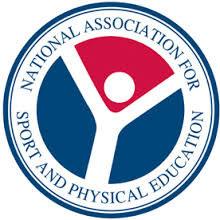 National Standards (continued)
Standard 5 - The physically literate individual recognizes the value of physical activity for health, enjoyment, challenge, self-expression and/or social interaction.
Finds the value in physical activity
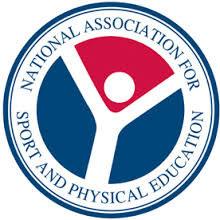 So what does all this mean?
All these graphs, words, and standards really mean the same thing…
As physical education teachers, we are not only preparing children for an active lifestyle but we are also giving them skill sets that will help outside of our gymnasium.
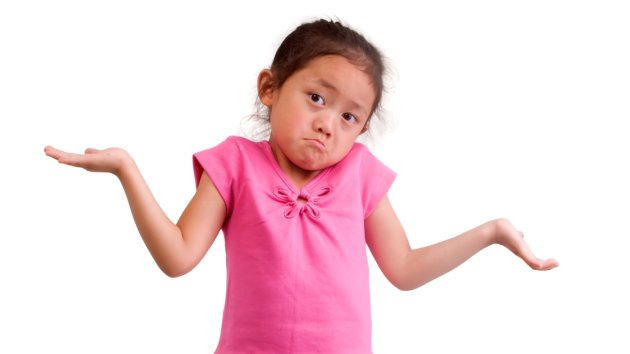